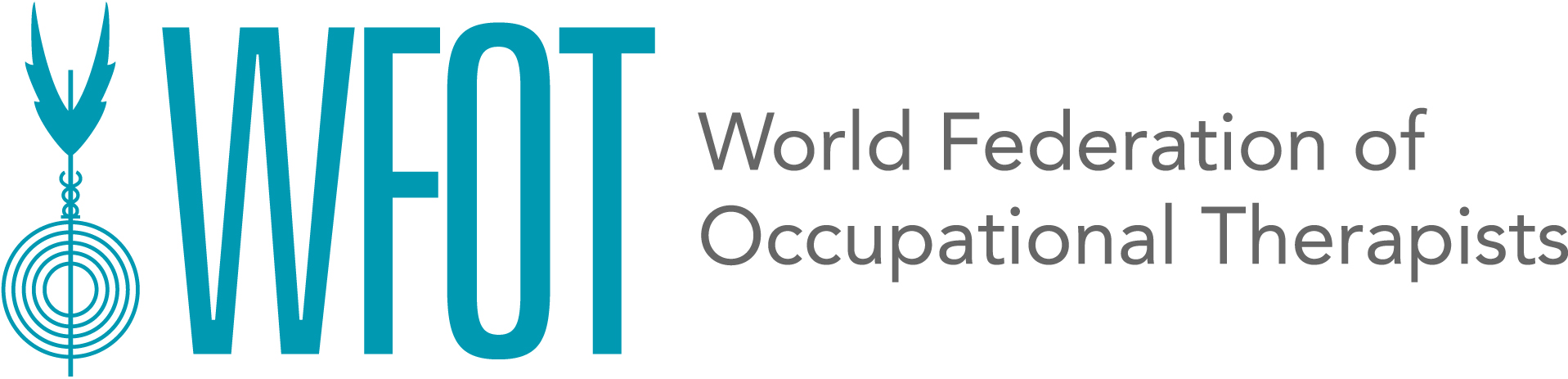 The World Federation of Occupational Therapistsreport to COTECOctober 2014Samantha ShannVice President Finance
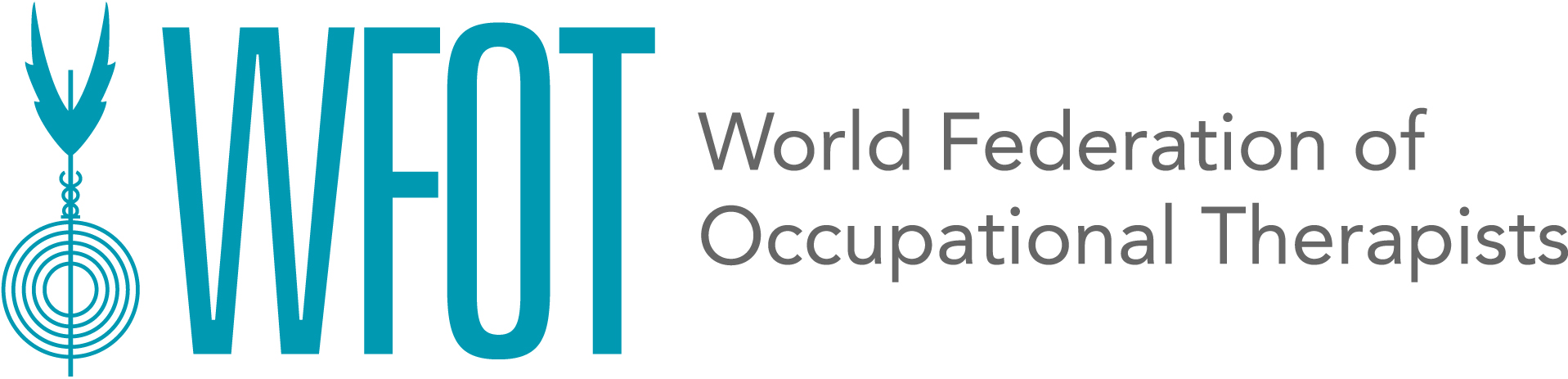 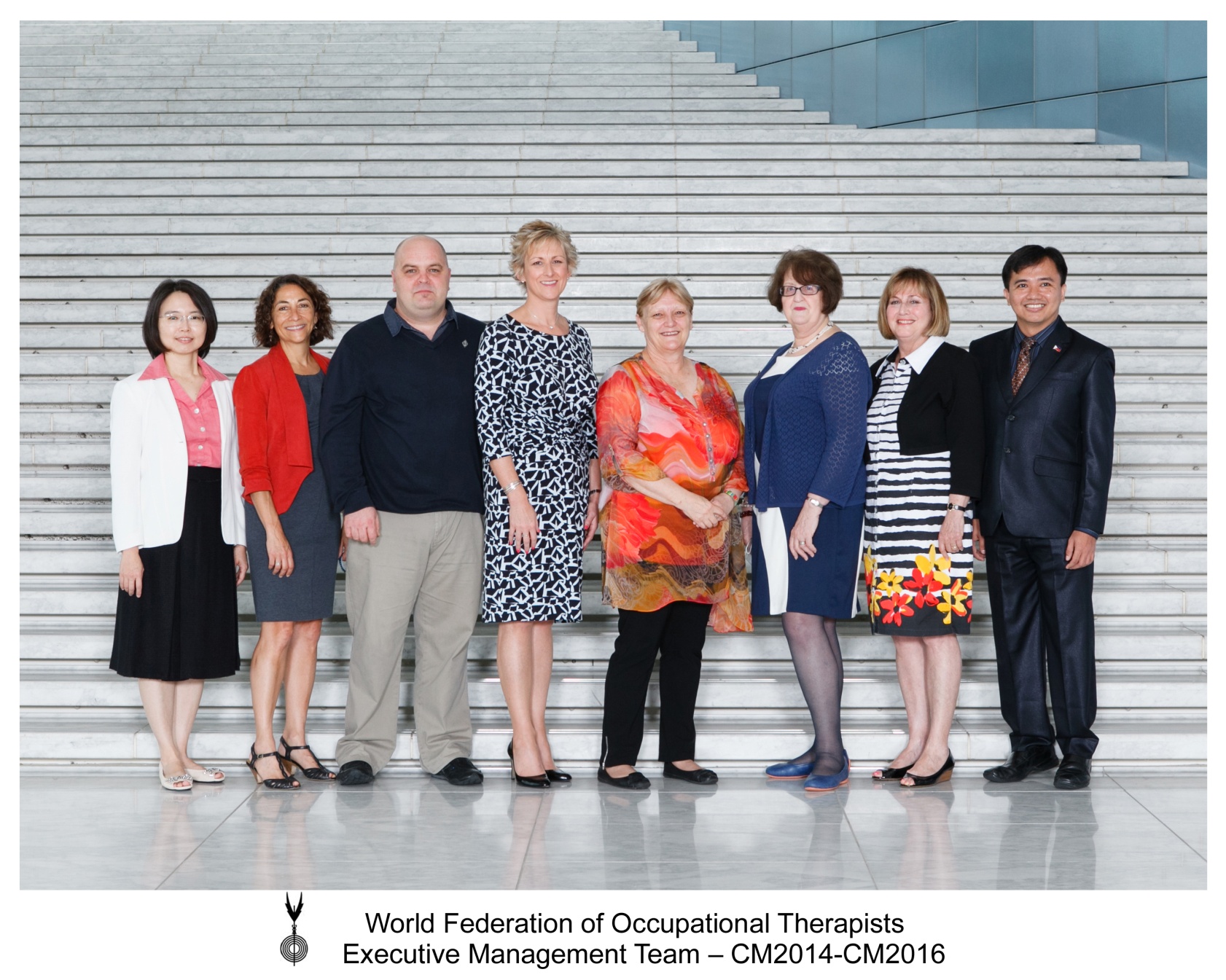 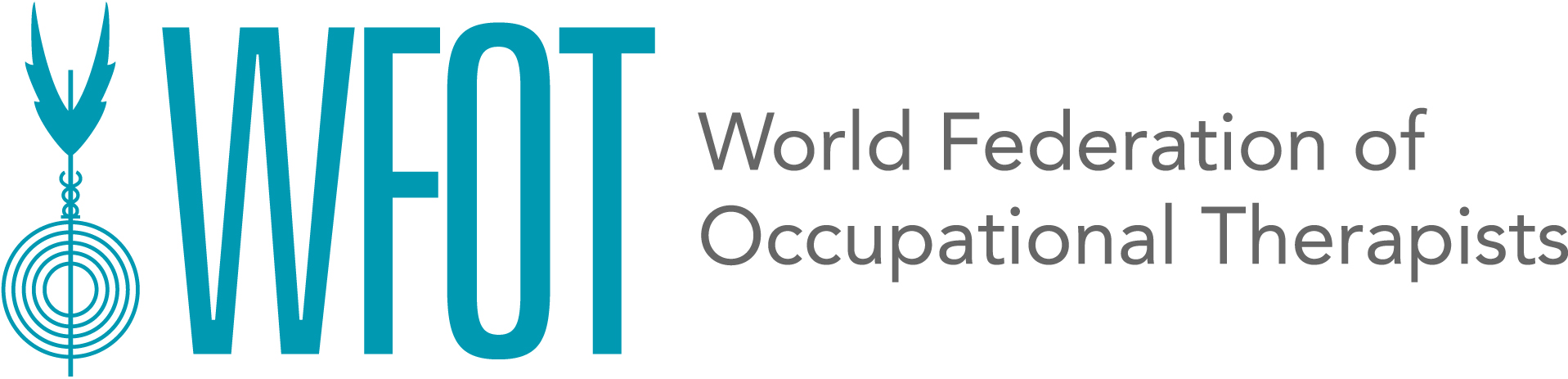 STRUCTURE
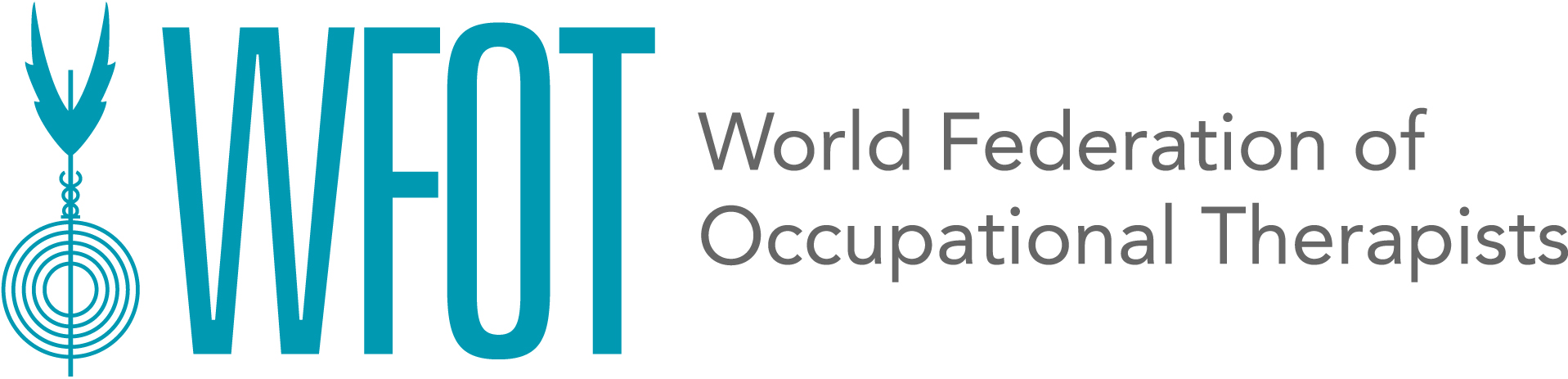 HUMAN RESOURCES  PROJECT
Demographic scan of WFOT Member Organisations

Undertaken every two years, most recent in 2014

99% response rate

Full presentation is available from the WFOT website www.wfot.org
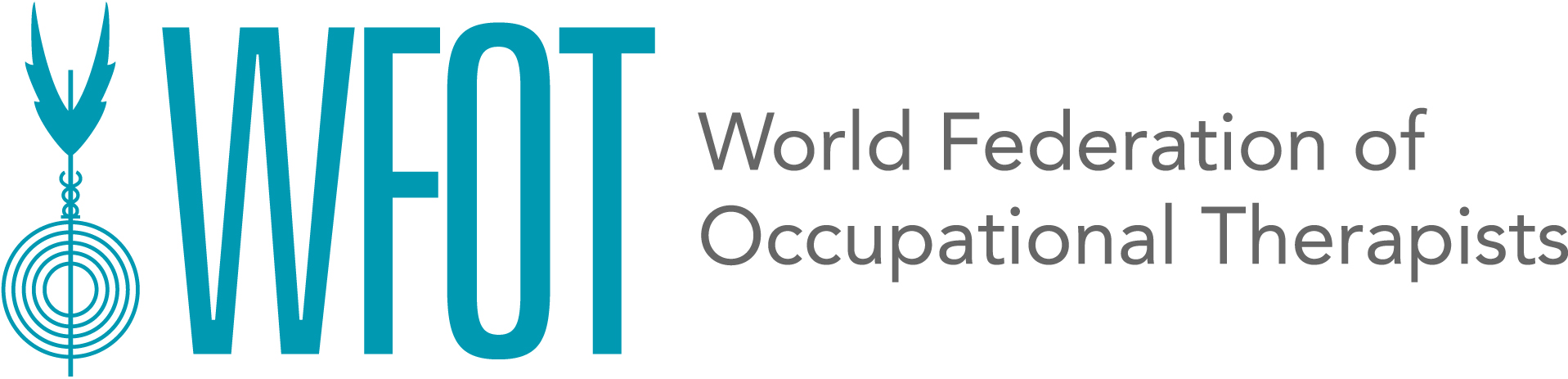 HUMAN RESOURCES PROJECT 2014
Interactive Google map: http//:google.gl/YadqYM
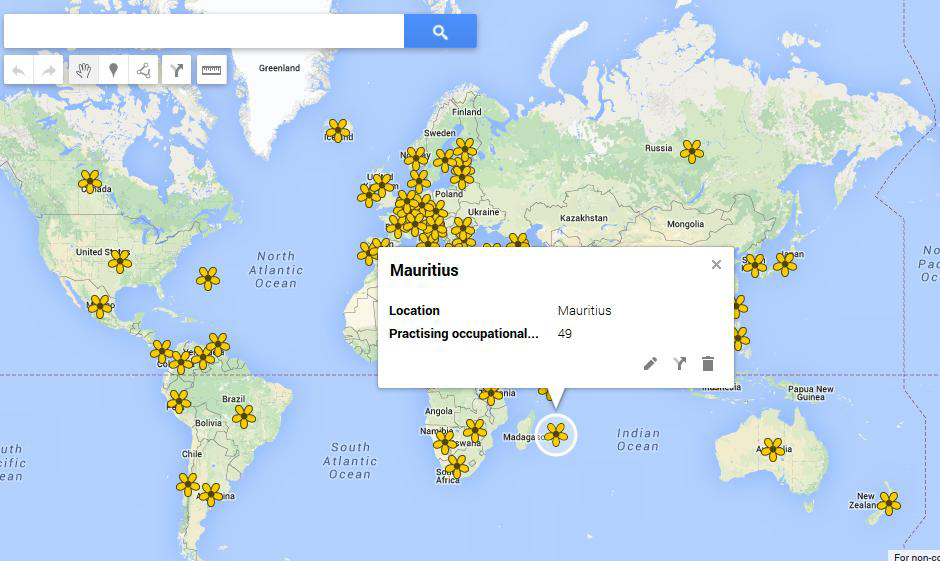 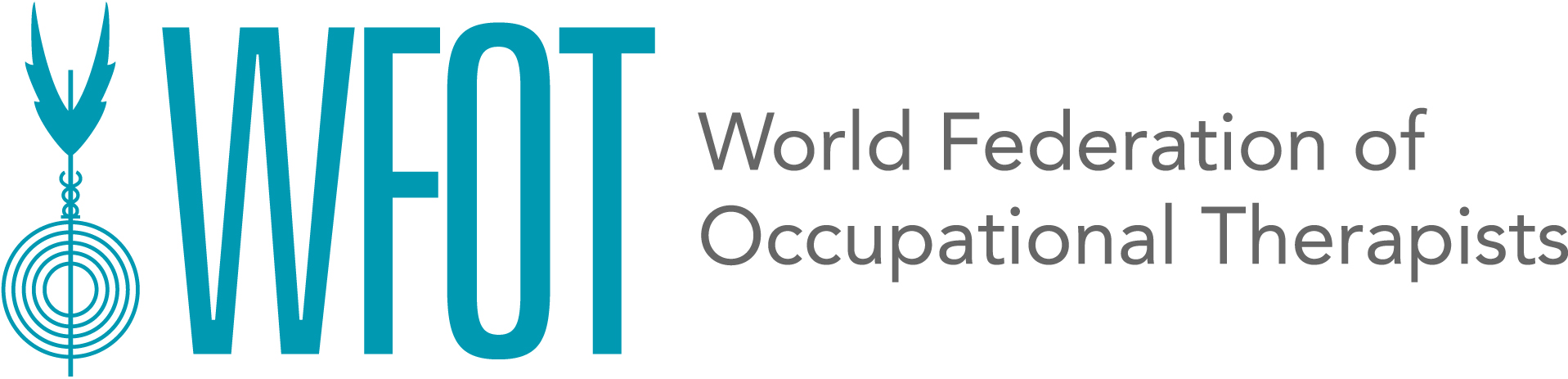 SURVEY
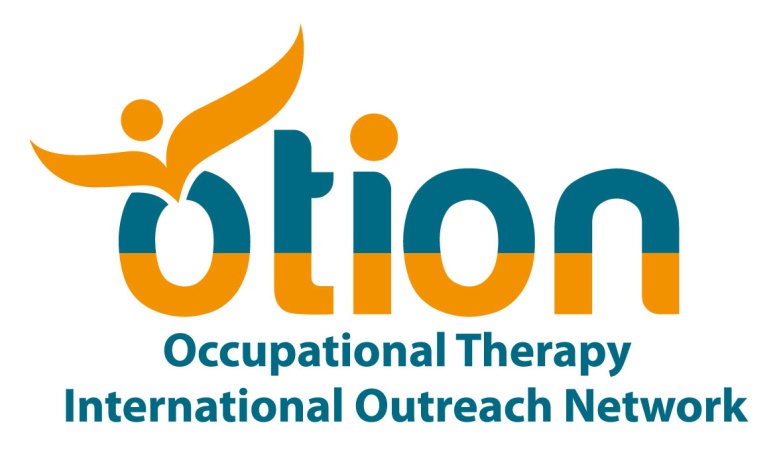 https://www.surveymonkey.com/s/otion2014 

please forward to others

the deadline for responses is 15th November 2014
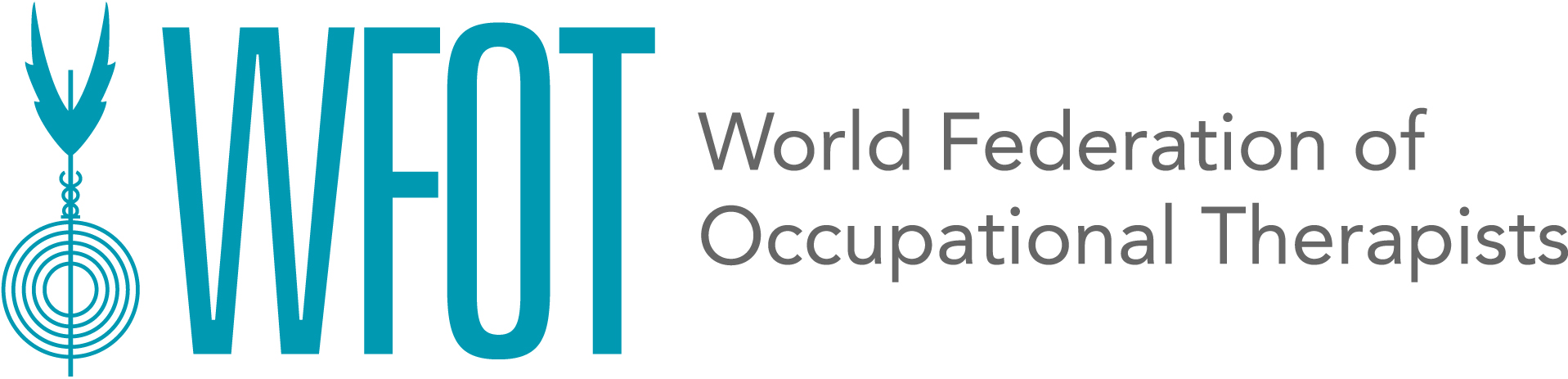 KEY RELATIONSHIPS
Official relations with the World Health Organization (WHO) since 1959

WFOT and WHO have an active working relationship both regionally and internationally. Collaborations include:

World Report on Disability
Community Based Rehabilitation
Mental Health
Disability Research
Healthy Workplaces
Wheelchair Provision
Education
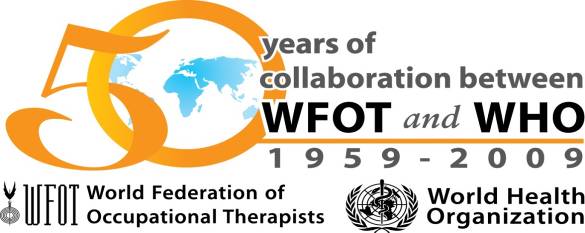 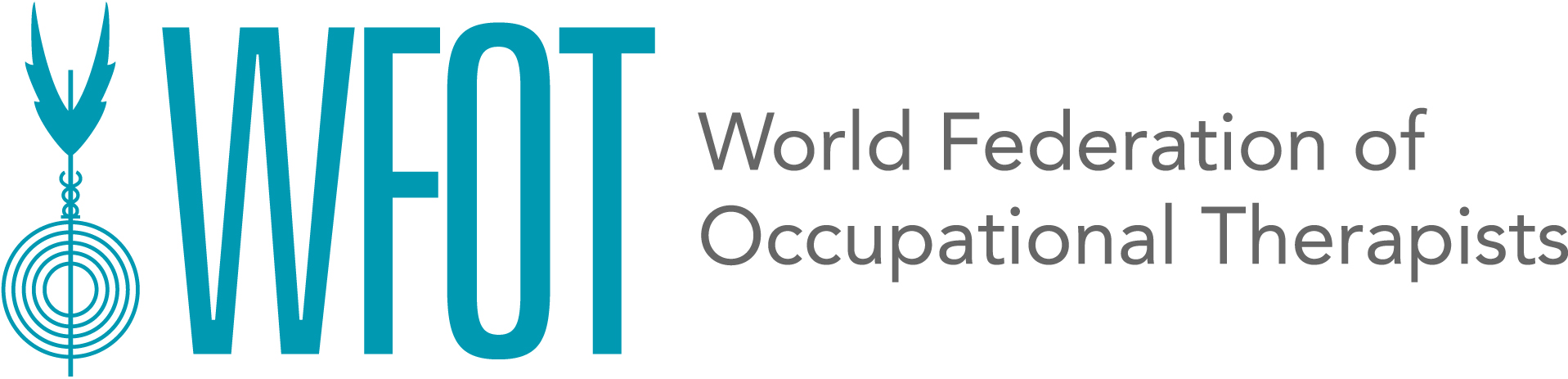 WORKING WITH WHO
Liaise with WHO
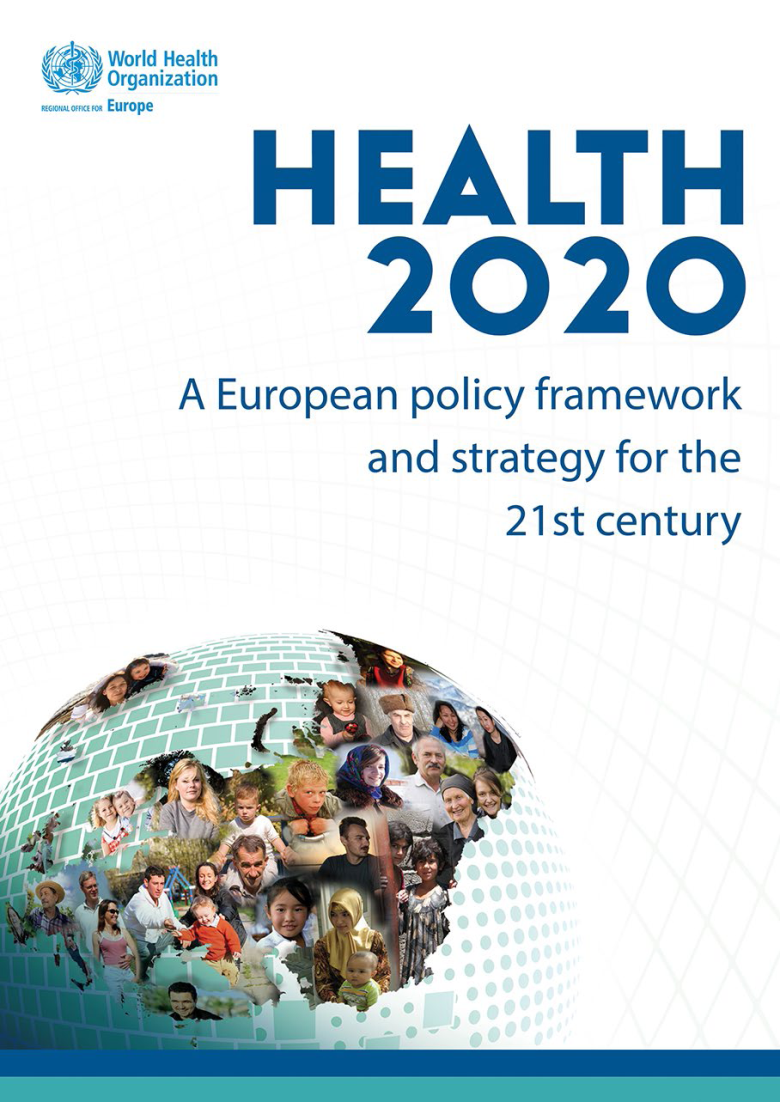 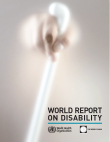 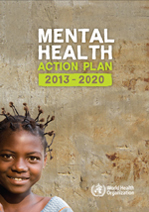 http://www.who.int
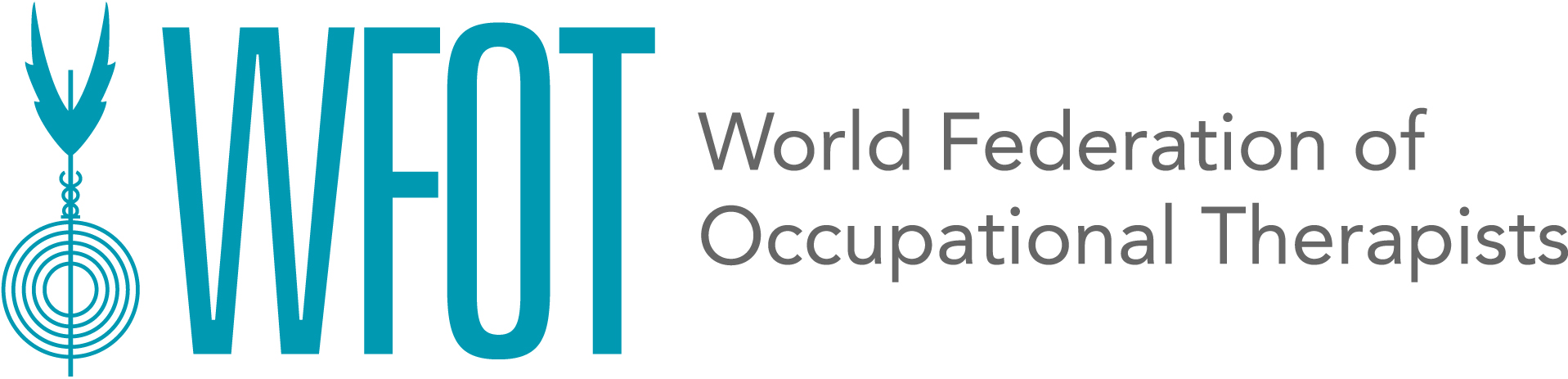 THE BONE & JOINT DECADE 2010-2020
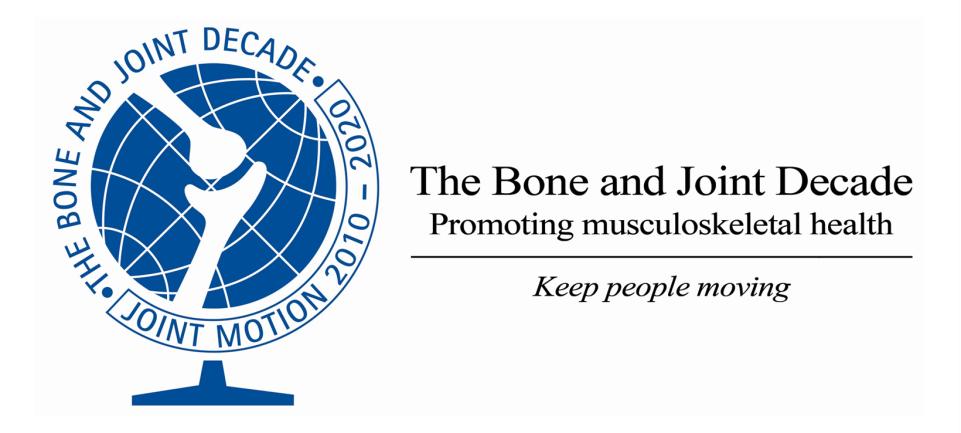 The “Call for Action to Invest in Musculoskeletal Health and Control the Burden of Musculoskeletal Conditions” calls on health policy makers at national and regional levels and the WHO for explicit plans to deal with the large and growing burden of musculoskeletal conditions and injuries on individuals and society. You can find the Call for Action at: http://bjdonline.org/e-petition
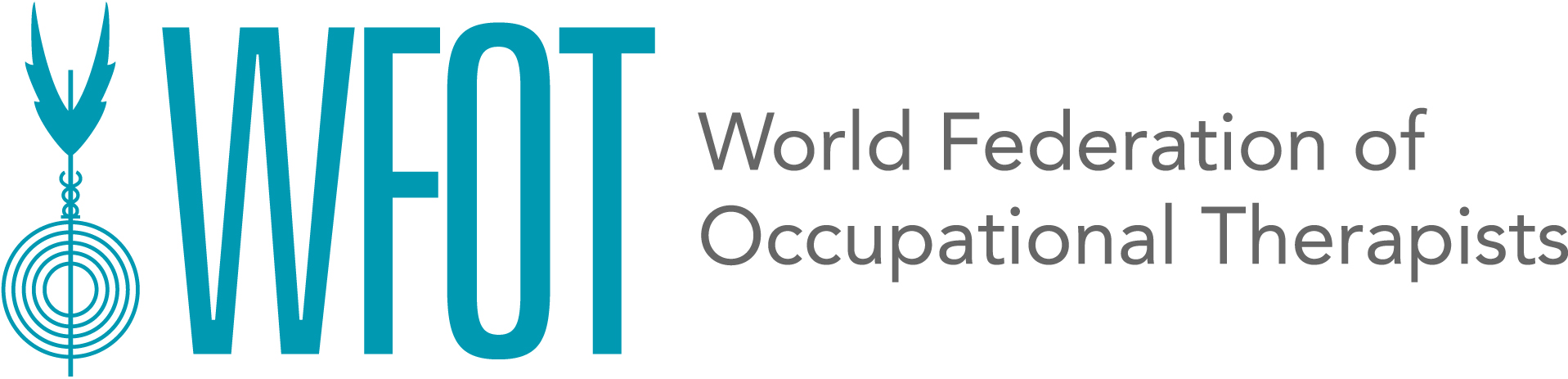 WHO EUROPE – HEALTH 2020
European health policy framework which aims to support action across government and society to: “significantly improve the health and well-being of populations, reduce health inequalities, strengthen public health and ensure people-centred health systems that are universal, equitable, sustainable and of high quality”.
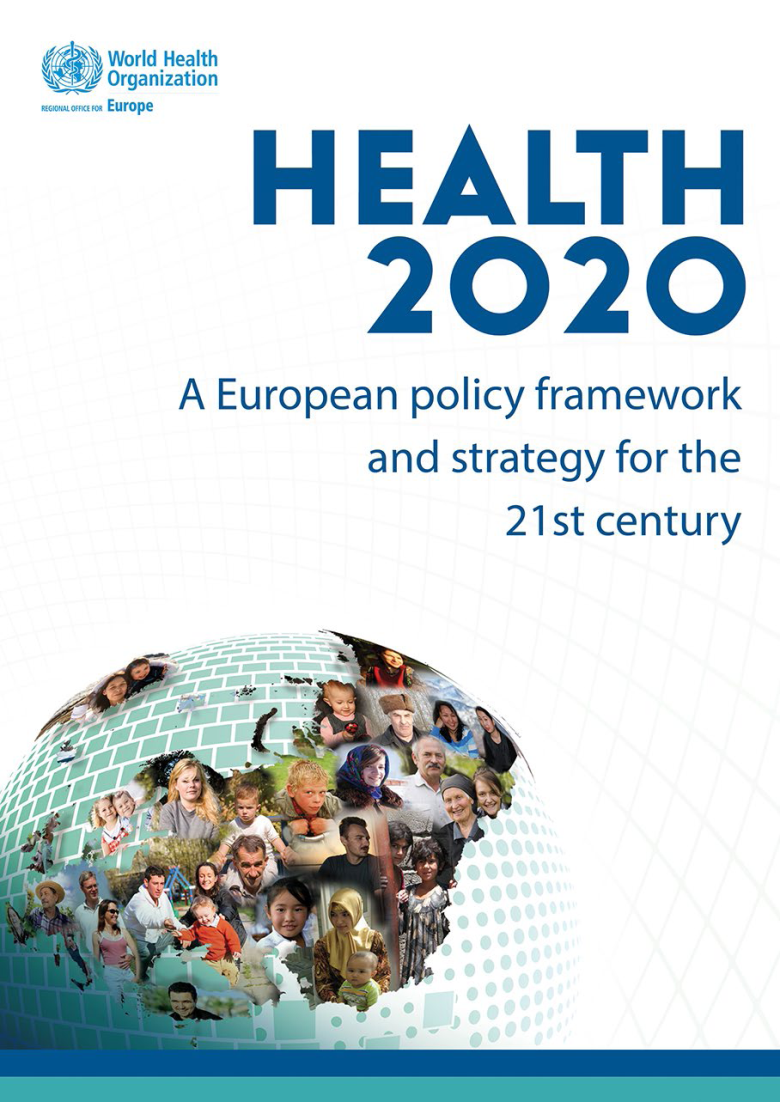 Liaise with WHO
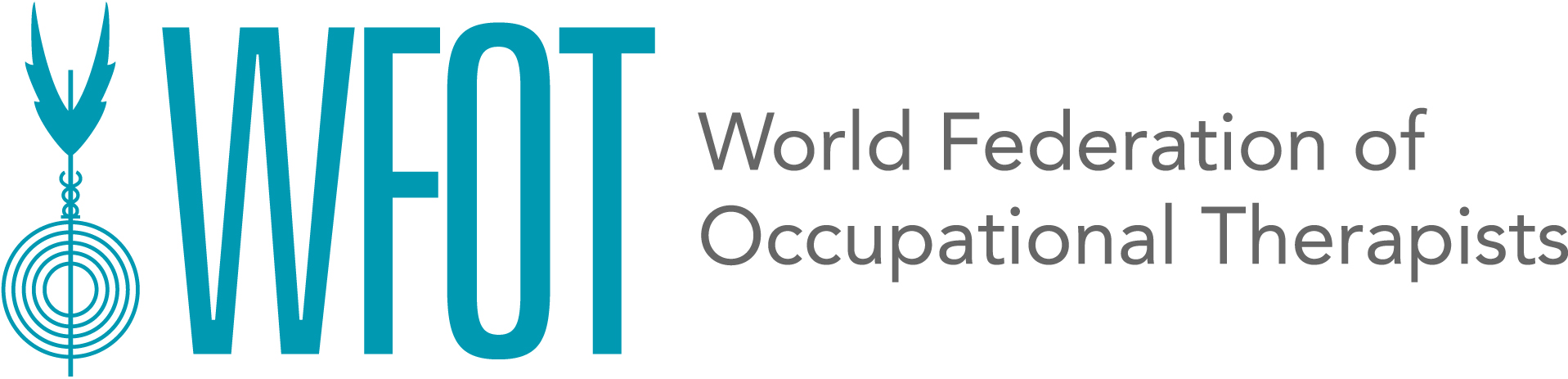 WHO EUROPE – HEALTH 2020
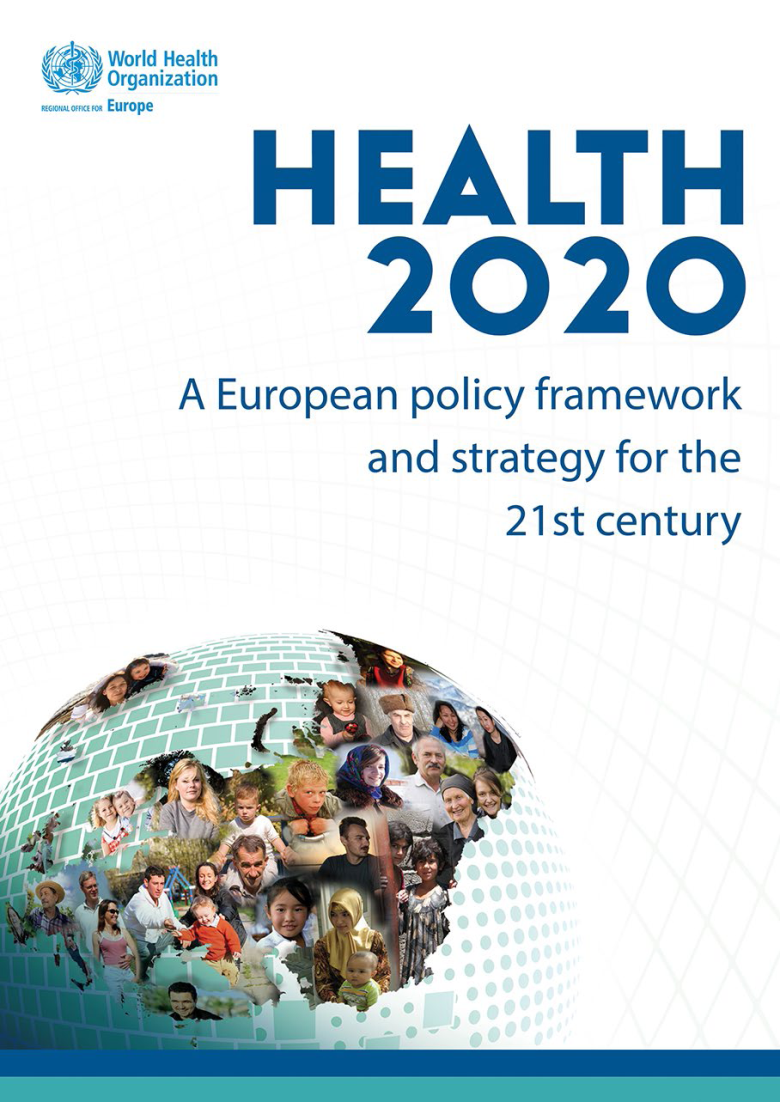 Liaise with WHO
Investing for healthy people and empowering communities.

Strong emphasis on people and people-centred policies and systems through a life course approach with special concern for the disadvantaged.
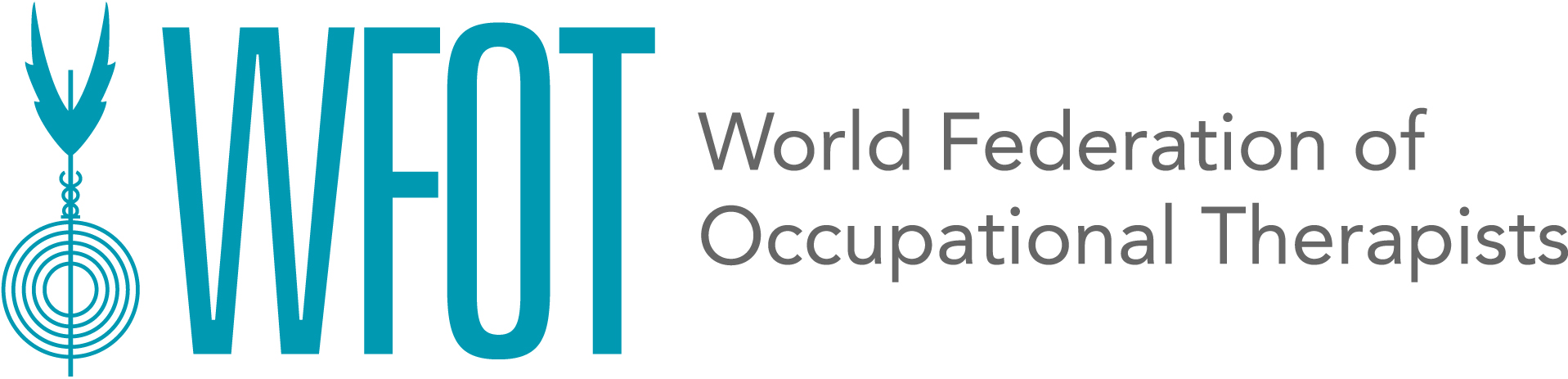 WHO EUROPE – HEALTH 2020
• The right to health and universal coverage
• People and communities
• Tackling inequities
• Whole of society and whole of government approaches
• Health systems and public health capacities and performance
• Integrated approaches for tackling public health challenges
• Leadership sustainable and of high quality
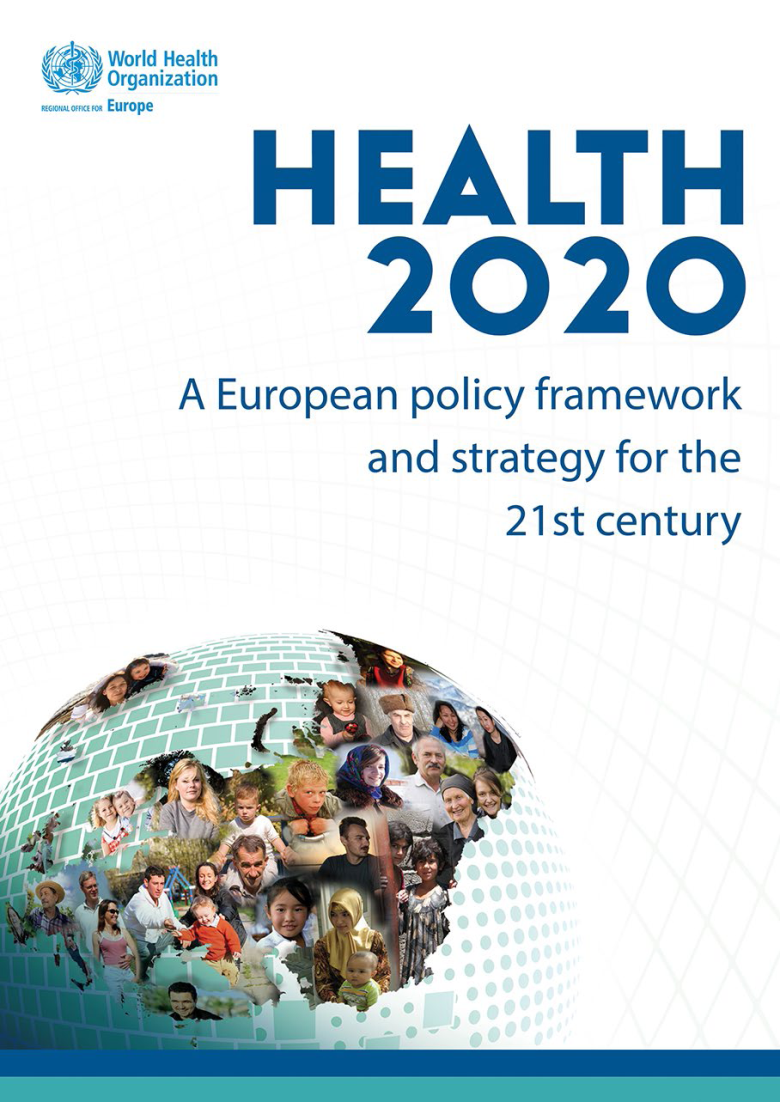 Liaise with WHO
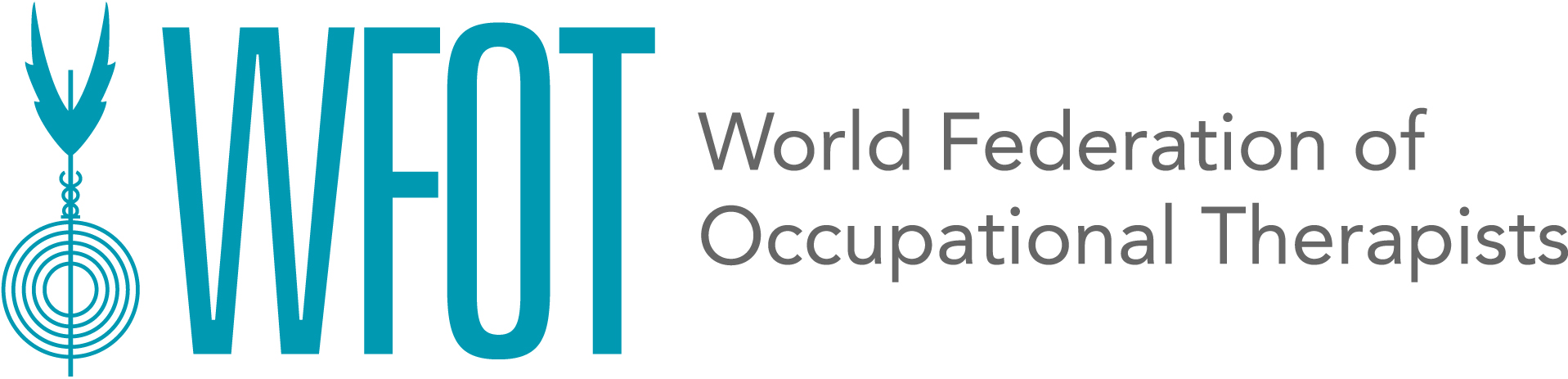 WHO EUROPE – HEALTH 2020
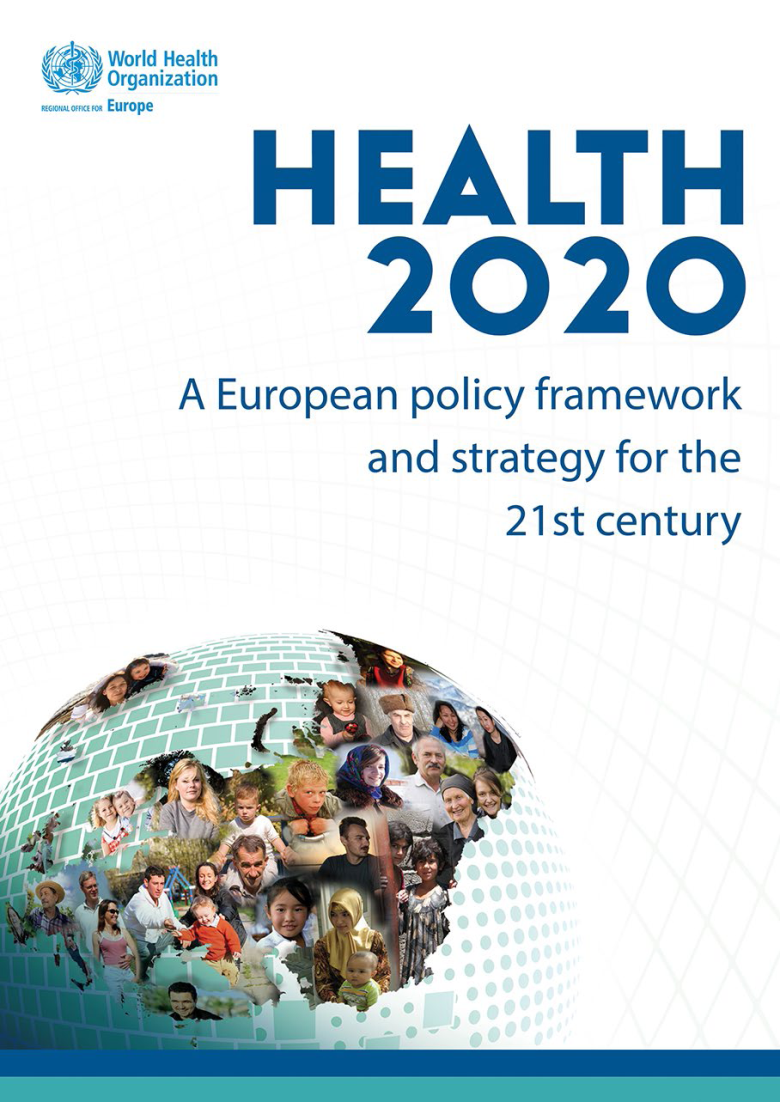 Liaise with WHO
Related documents & work:

 Action plan for mental health
 Action plan for healthy ageing
 Action plan for child and adolescent health
 Clear focus on non communicable diseases
 Integrated health care systems
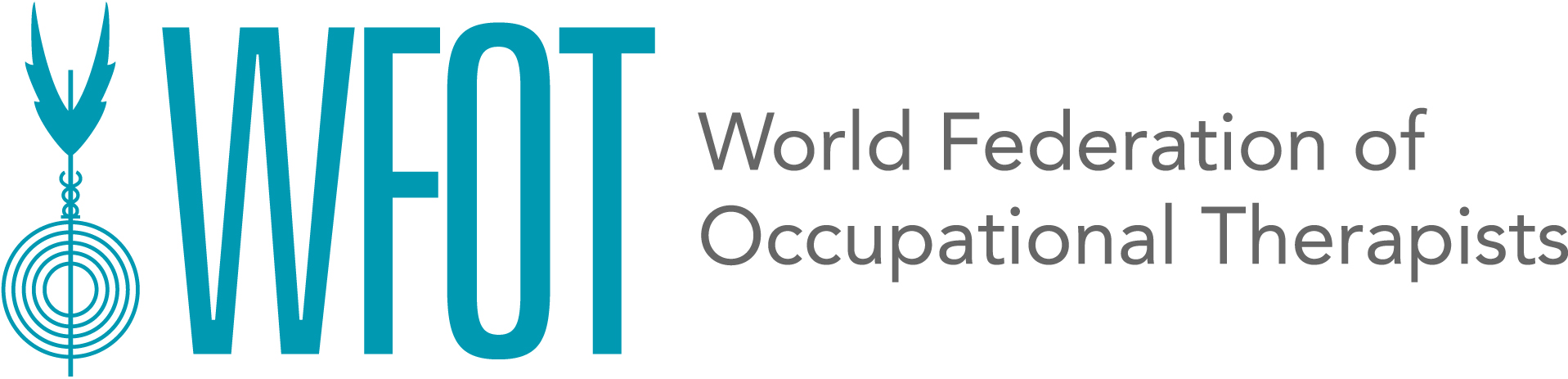 WHO EUROPE – HEALTH 2020
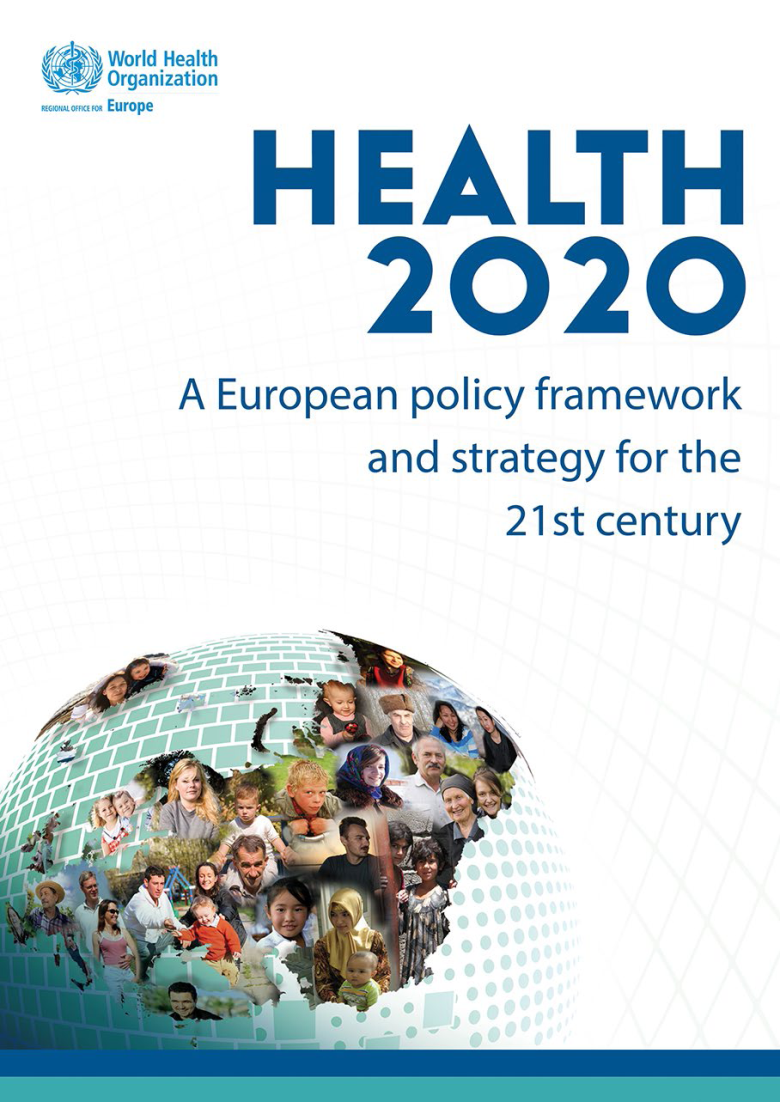 Liaise with WHO
Actions:
 WFOT & COTEC will be part of the main agenda for the 65th Regional Committee Europe

 We need examples of what OT’s across Europe are dong to meet the outcomes & targets of Health 2020
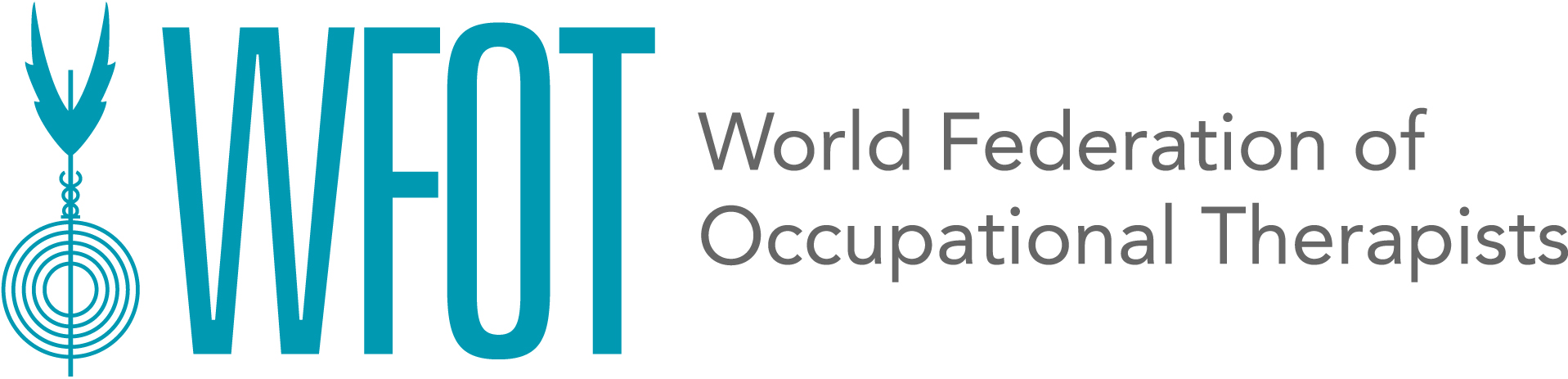 WHO EUROPE – HEALTH 2020
Actions:
 case study format will be emailed to national associations once received from WHO
 can start now by familiarising ourselves  with the relevant WHO documents
 http://www.euro.who.int 
 Copies of WFOT Statements can be found at: http://www.wfot.org/AboutUs/InternationalLiaison/InternationalLiaisonArticles.aspx
Liaise with WHO
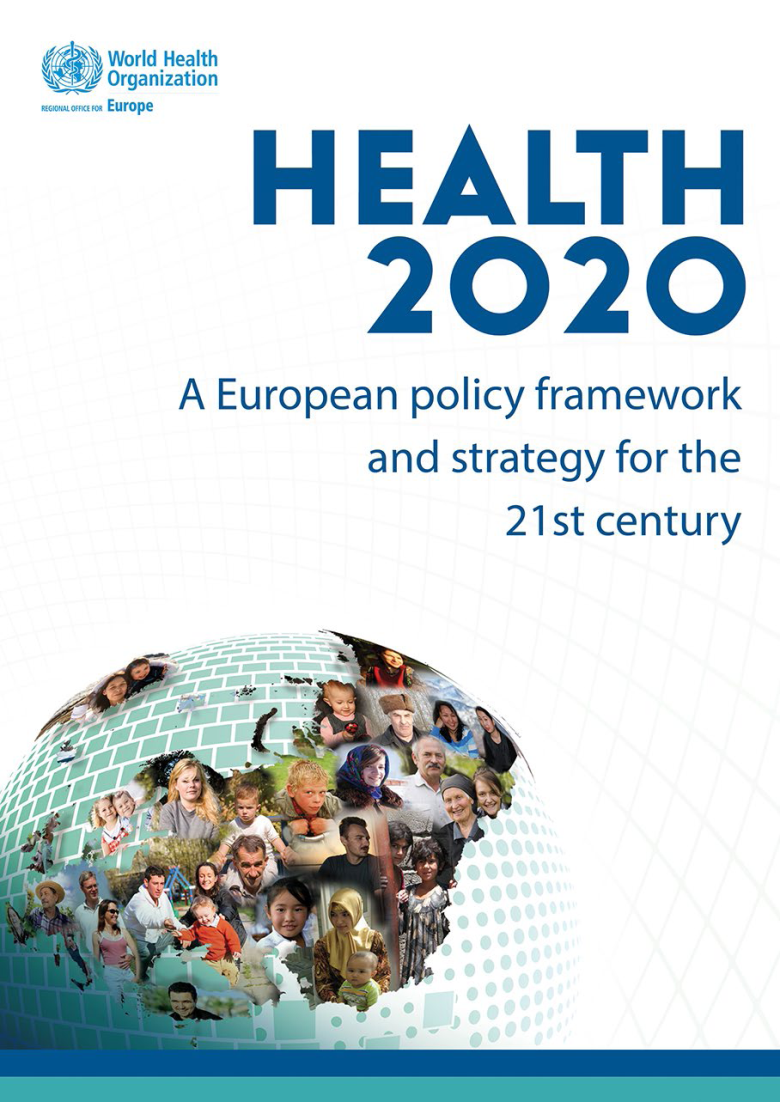 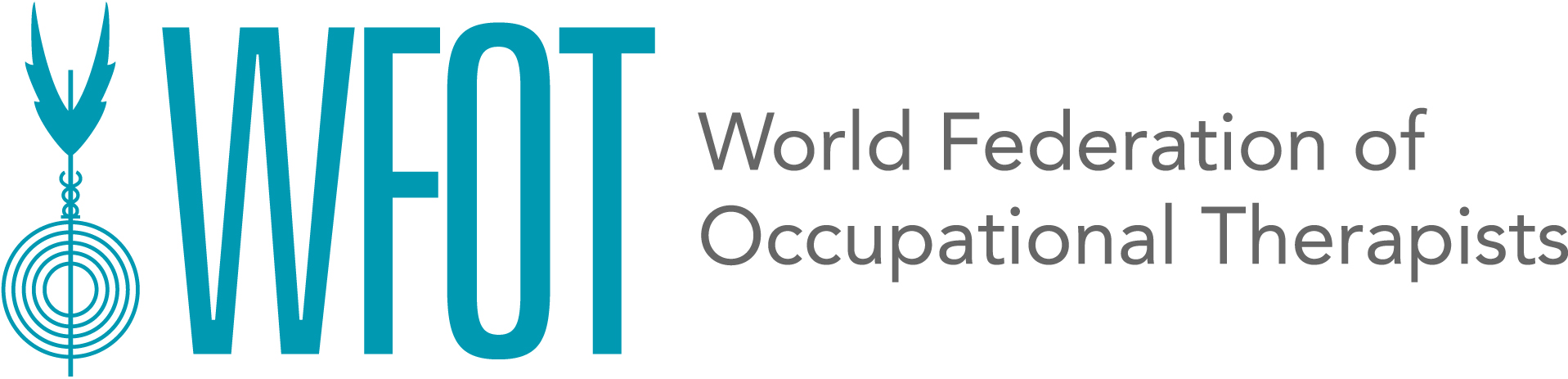 PROMOTION
World Occupational Therapy Day – 27th October
World Occupational Therapy Day was first launched on 27th October 2010. Since then, it has become an important date  in the occupational therapy calendar to promote and celebrate the profession internationally

What are you doing this year?
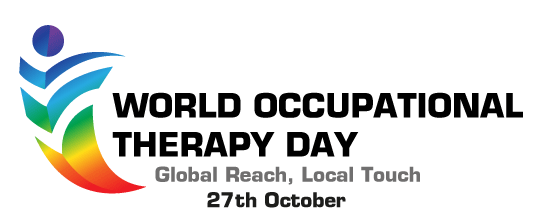 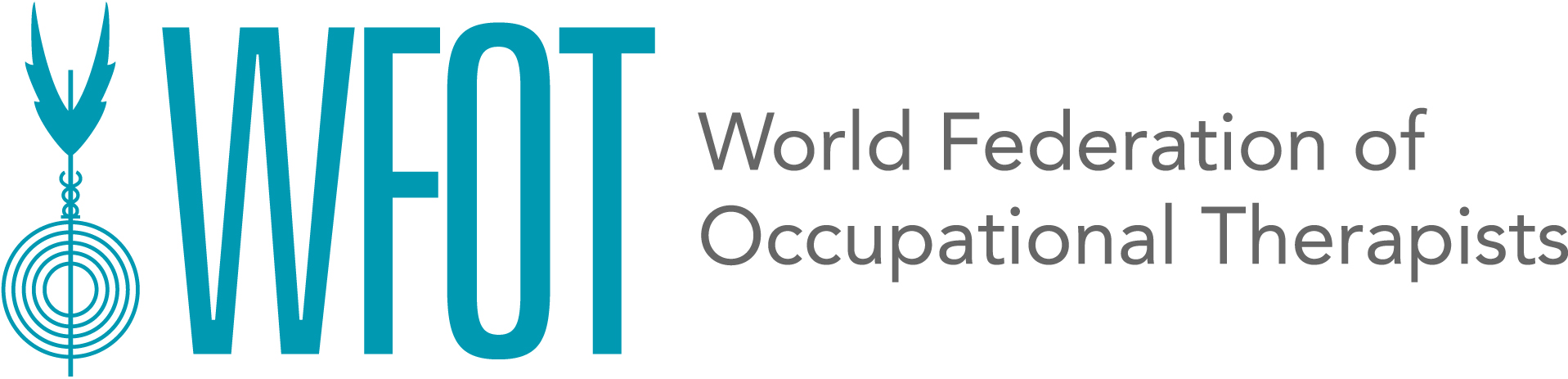 RESOURCES - COMMUNICATION
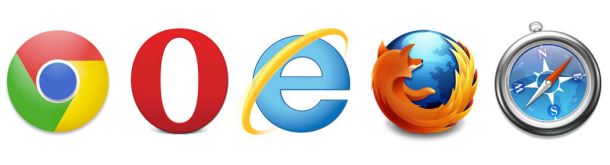 www.wfot.org
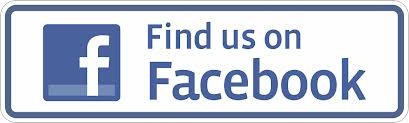 www.facebook.com/thewfot
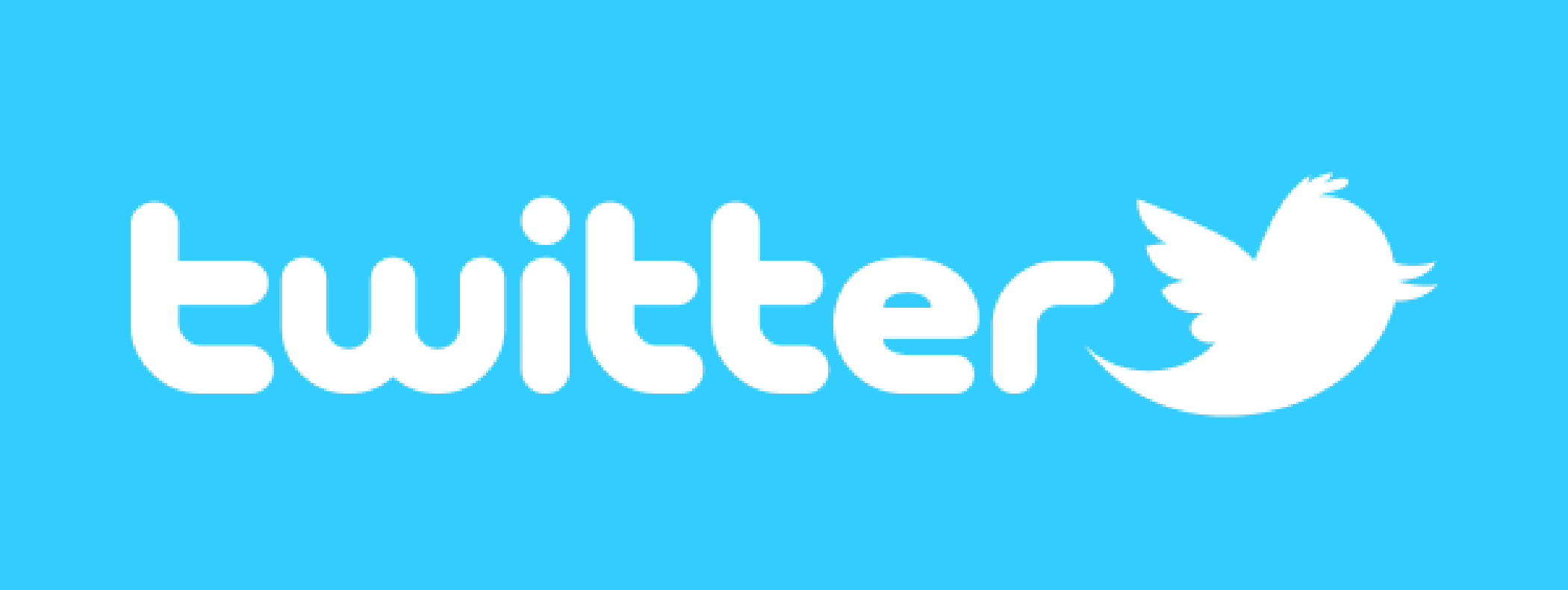 @thewfot
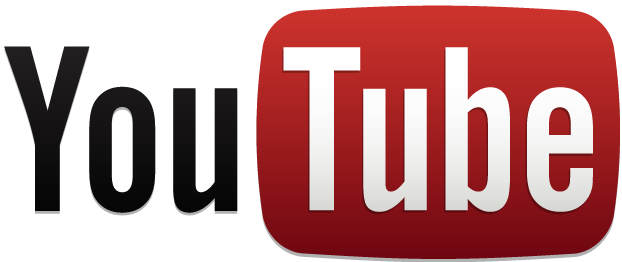 www.youtube.com/thewfot